Skeema 35.12 Muistia tarvitaan kaikessa toiminnassaYdinsisältö
Muistin merkitys
Muisti on kognitiivista toimintaa, jossa käsitellään, tallennetaan ja säilytetään tietoa sekä haetaan ja palautetaan tietoa aktiiviseen käsittelyyn.

Muistia tarvitaan kaikessa ihmisen toiminnassa.

Muistiin painuu vain osa havainnoista.

Muistin toiminnan tunteminen auttaa kehittämään oppimista ja ehkäisemään unohtamista.
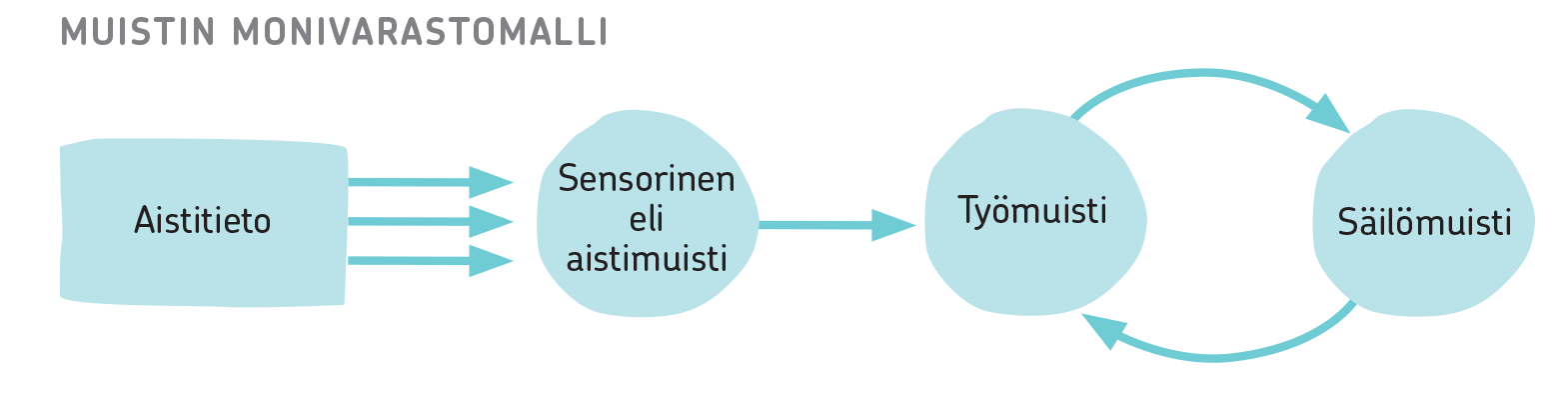 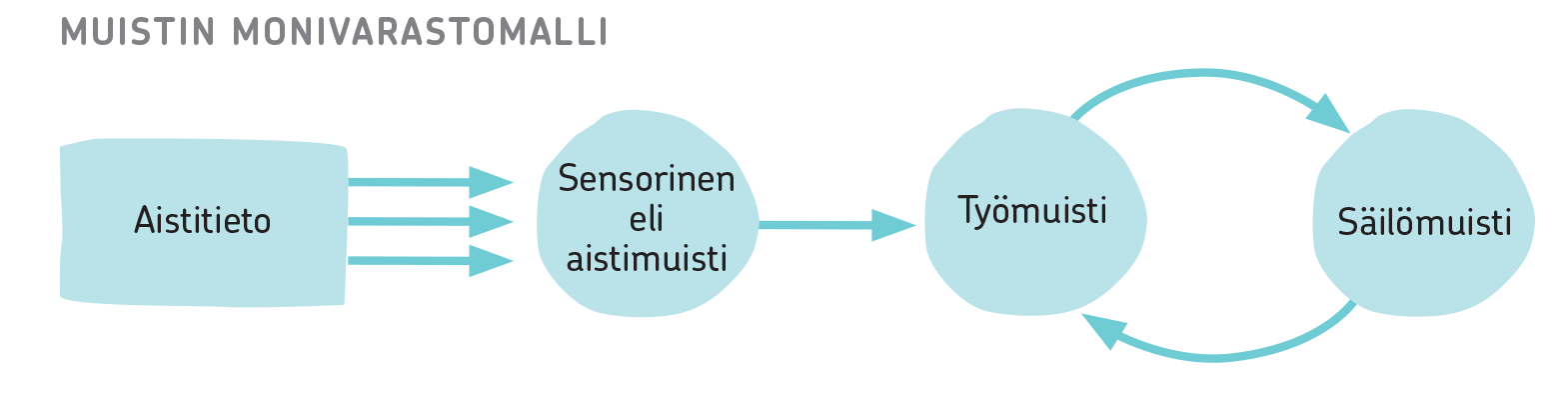 Muistin monivarastomalli
Monivarastomalli ( sensorinen muisti, työmuisti, säilömuisti)

Järjestelmät poikkeavat toisistaan kapasiteetiltaan ja kestoltaan.